Unit 6 Topic 1
I have some exciting news to tell you.
Section B
WWW.PPT818.COM
Review
Word competition
Try to make sentences with these words.
field
proper
price
total
车辆，交通工具
航空公司
山，山峰
合适的，适宜的
田野
正确的，恰当的
价格
总的，全部的
vehicle
airline
mount
suitable
Review
Sentences competition
我们打算去泰山三日游。

太远了不能骑车去，我们可以选其它的交通工具。

我们查一下有关费用的信息吧。

我们要决定一个合适的出行方式。
We are going on a three-day visit to Mount Tai.
It’s too far to cycle. We can choose other vehicles.
Let’s find out some information about the cost.
We’ll decide on a proper way to travel.
Review
Sentences competition
我有振奋人心的消息要告诉你们。

骑车去那儿要花我们几天时间。

坐飞机去泰山要花多少钱？

去泰山的火车票价格是多少（price）？
I have some exciting news to tell you.
It will take us a few days to get there by bike.
How much does it cost to get to Mount Tai by plane?
What’s the price of a train ticket to Mount Tai?
Ask and answer
What’s the exciting news for the students?
What’s the best vehicle for their field trip?
What should they do before their trip?
		What to take / What to do?
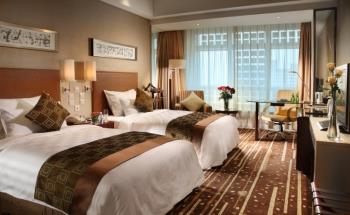 a standard room
Learn the new words
hotel
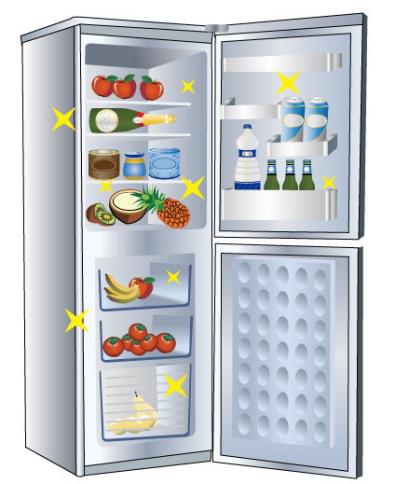 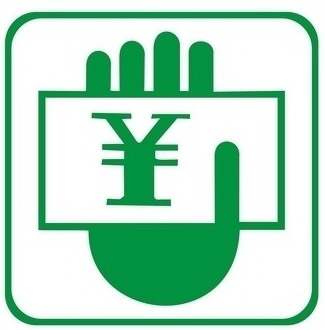 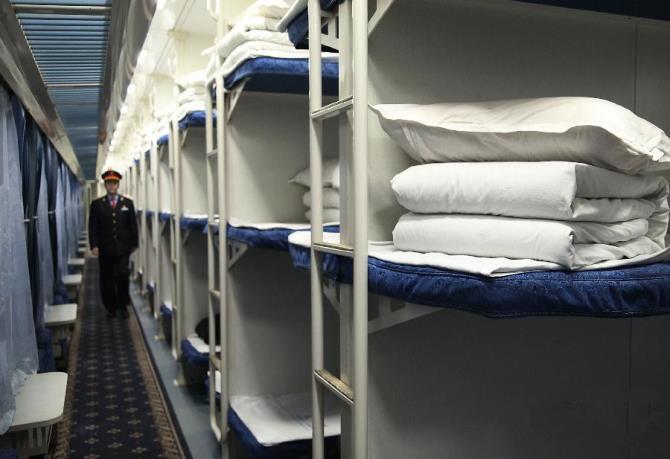 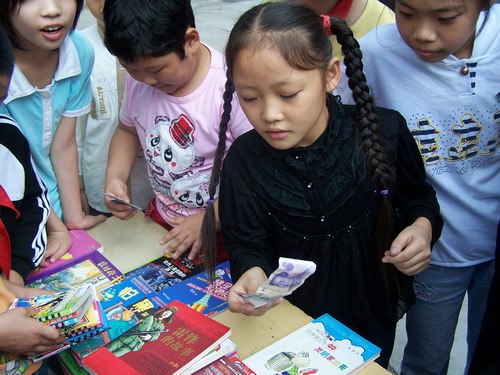 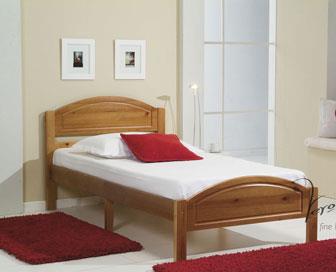 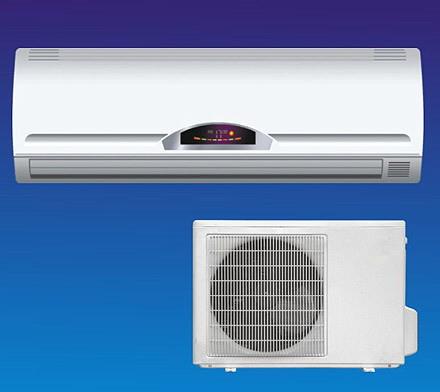 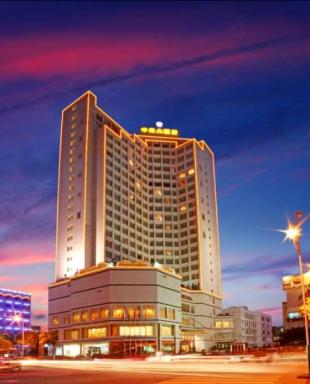 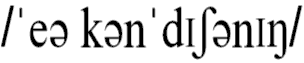 sleeper
She is paying for the books.
pay
air conditioning
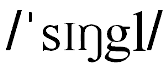 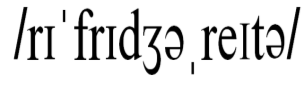 a single bed
fridge=refrigerator
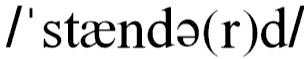 1b
Listen to 1a and complete the table.
Li Weikang
11:15 a.m.
8250-2448
6:17 p.m.
Beijing
hard sleeper
Mount Tai
¥ 145
¥ 3,045
21
Ask and answer in pairs based on the table.
1c
Read 1a and fill in the blanks based on 1b.
Li Weikang is booking some tickets from ________ to ________ on the phone. He needs 21 ______ ______ tickets and they cost _______ yuan together. The train leaves at _______ a.m. and ______ _____ Taishan Railway Station at 6:17 p.m. Li Weikang’s _______ ________ is 8250-2448.
Beijing
Mount Tai
hard    sleeper
3,045
11:15
arrives      at
telephone number
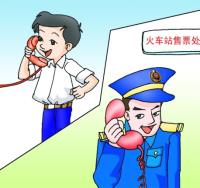 Act out 1a  in pairs.
Key words: 
	book some tickets to,
	leaves, arrives
	price, hard sleeper, soft sleeper,
	21, pay for
	Li Weikang, 
	8250-2448
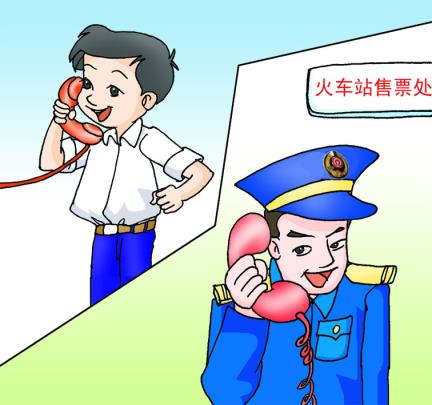 2
A standard room with two single beds
A standard room with one single bed
A standard room with one single bed
Read the conversation and write down the price of the rooms under each picture. Then complete it with the sentences in the box and practice in pairs.
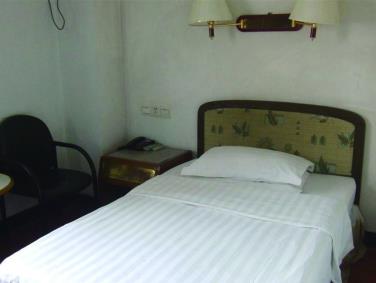 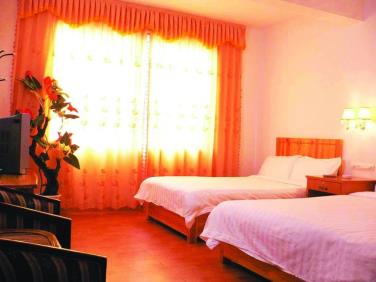 80
Price: ¥ _____
Price: ¥ _____
100
How much does a standard room cost?
When do you want them?
What can I do for you?
We are sure that conditions here will make you feel comfortable.
2
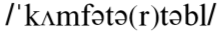 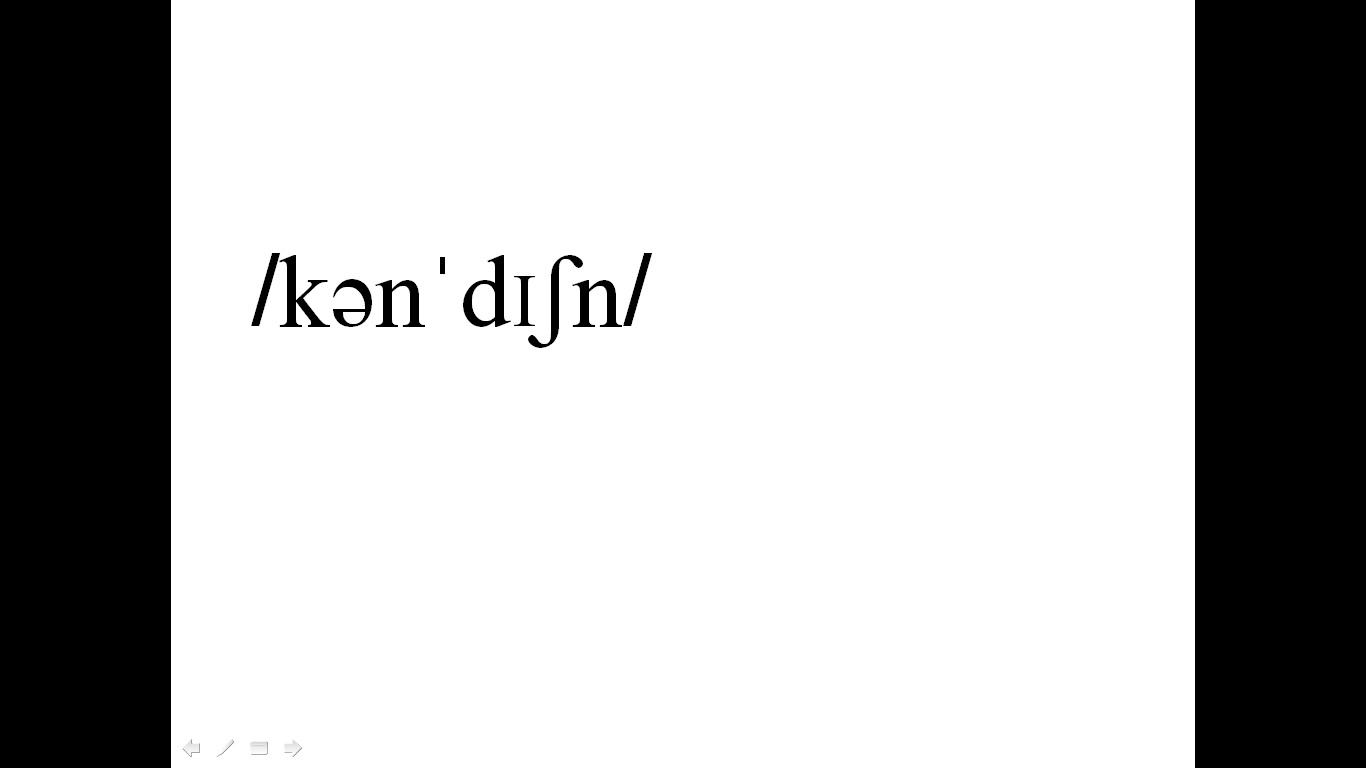 条件，状况
舒服的
Read the conversation and write down the price of the rooms under each picture. Then complete it with the sentences in the box and practice in pairs.
C
Clerk: 	Good morning, Lantian Hotel. ______
Maria:	Good morning, I want to book some rooms. 
Clerk:	OK. We have rooms with a bathroom, TV, fridge and air 	conditioning. _____ Also, from the windows you can see the 	mountains. 
Maria:	 ______
Clerk:	 A standard room with two single beds costs ¥100 and a room 	 with one single bed costs ¥80.  
Maria:	 OK. I want to book 10 standard room with two single beds and 	 one room with one single bed. 
Clerk: 	 ______ And how long do you plan to stay?
Maria:	 From April 13th to 15th, two nights.
Practice and act out the conversation.
D
A
B
3
Standard room for one person
Standard room for two people
Room for three people with a bathroom and air conditioning.
Room for three people without a bathroom or air conditioning
¥ ______
¥ ______
¥ ______
¥ ______
A. Listen to the conversation and check what kinds of rooms the hotel has.
60
90
100
√
√
√
Date: From ________to 6th．
April 2nd
Telephone number:____________
13176204240
B. Listen again and complete the information above.
Text for Listening
Clerk: 	Hello! Xingsheng Hotel. Can I help you?
Xu Xia:	Yes. I want to book some rooms. What kinds of rooms do you have?
Clerk:	We have two kinds of standard rooms. A standard room with one single         bed costs ¥60 and a standard room with two single beds costs ¥100. We also 	have a kind of room with three single beds without a bathroom or air 	conditioning. It costs ¥ 90. Which  would you like?
Xu Xia:	I only want standard rooms. Two rooms with one single bed and three 	rooms with two single beds. 
Clerk:	When do you want them and how long will you stay here?
Xu Xia:	From April 2nd to 6th, four nights. 
Clerk: 	All right. May I have your name and telephone number, please?
Xu Xia:	Sure. My name is Xu Xia and my telephone number is 13176204240. 	Thank you.
Clerk:	It’s a pleasure.
Exercise : choose the right answer.
(	) 1. The students felt very ____ at the _____news .
exciting, excited	B. excited, exciting	C. exciting, exciting 
(	) 2. We have nice T-shirts  ____the  price of ¥15 each.
in			B. at			C. for
(	) 3. I’d like _____a train ticket to Dalian. 
to book		B. book			C. booking
(	) 4. - ______ do you plan to stay in the hotel? – For three days.
How much		B. When		C. How long
(	) 5. They decided to _______ ¥108 for a standard room with air conditioning because its condition is better. 
A. cost			B. spend 		C. pay
★
★
★
★
★
4
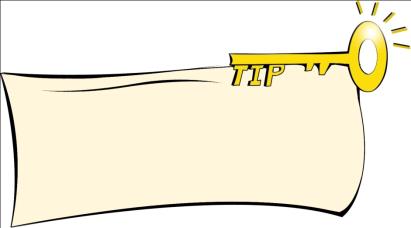 One vowel can be linked with another by adding a slight /j/ or /w/.
Read the sentences and pay attention to the liaison. Then listen and imitate.
May I have your name, please?
I want to go on a trip to Mount Tai. 
I’d like to visit my aunt on Sunday. 
Why don’t we go out for the day?
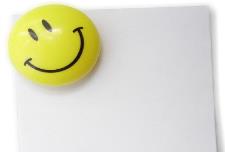 We learn: 
 New words and phrases: 
		pay, pay for, hotel, fridge, standard, single, condition, comfortable
  To book train tickets and rooms.
Summary
Useful expressions: 
    We have tickets at 145 for the hard sleeper… 
    Please pay for the tickets before 5:30 p.m.
    …
We can:     
 Book tickets or rooms over the phone.
 Plan our own trip. 
 Offer help: 
	Can I help you?
	What can I do for you?
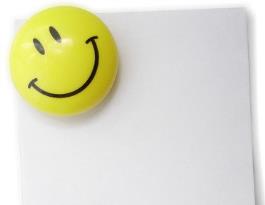 Summary
Project
Do you know about other ways to book tickets or rooms?
Can you have a try and use the Internet to book tickets or rooms and then write down the steps?
Homework
Review the key points in Section B and try to recite the conversations of booking tickets and room. 
Make your own conversations to book (movie) tickets or rooms over the phone.
Preview Section B.